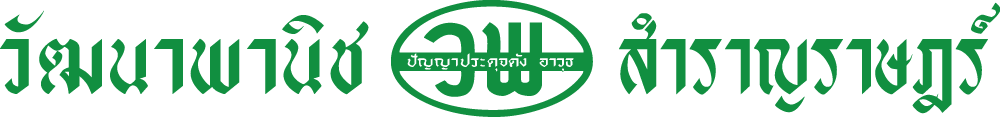 ภาษาไทย ม. ๒ เล่ม ๑
หน่วยการเรียนรู้ที่ ๘ การพัฒนาทักษะการเขียน
แผนการจัดการเรียนรู้ที่ ๓๓
การเขียนย่อความ

เวลา ๑ ชั่วโมง
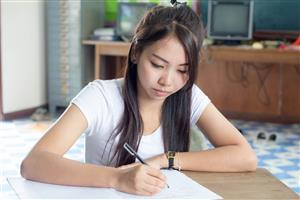 769
[Speaker Notes: แผนการจัดการเรียนรู้ที่ ๓๓ การเขียนย่อความ          เวลา ๑ ชั่วโมง
     ๓. การเขียนในโอกาสต่าง ๆ 
          ๓.๒ การเขียนย่อความ 
     จากหนังสือเรียน รายวิชาพื้นฐาน ภาษาไทย ม. ๒ เล่ม ๑ ของบริษัท สำนักพิมพ์วัฒนาพานิช 
จำกัด]
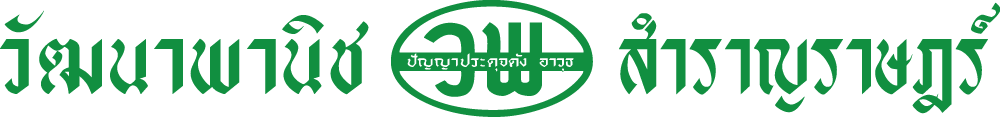 ร่วมฟัง ร่วมสรุป
เครื่องดนตรีพื้นเมือง เป็นเครื่องดนตรีที่ประดิษฐ์ขึ้น อาจเกิดจากความคิดริเริ่มสร้างสรรค์ของตนเอง หรืออาจพัฒนาปรับปรุงมาจาก
เครื่องดนตรีอื่นที่มีอยู่ก่อนแล้ว แต่ได้นำมาใช้เล่นจนเป็นที่นิยมกันในท้องถิ่นและถือเป็นเครื่องดนตรีของท้องถิ่นนั้นโดยเฉพาะ เช่น ซึง สะล้อ ของภาคเหนือ แคน โปงลาง ของภาคอีสาน ระนาด ตะโพน ของภาคกลาง โหม่ง ทน ของภาคใต้
• เครื่องดนตรีพื้นเมือง อาจเป็นเครื่องดนตรี    ที่ประดิษฐ์ขึ้นใหม่หรือพัฒนาจากของที่มีอยู่เดิมแล้วนำมาเล่นจนเป็นที่นิยมกันในท้องถิ่น จนถือเป็นเอกลักษณ์ของเครื่องดนตรีเฉพาะท้องถิ่น
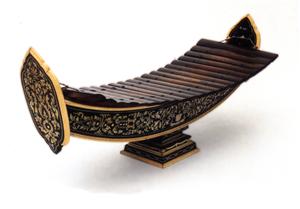 770
[Speaker Notes: ๑) ครูสนทนากับนักเรียนเกี่ยวกับรูปแบบการเขียนย่อความว่ามีลักษณะอย่างไร
๒) ครูให้อาสาสมัคร ๑ คน ออกมาอ่านข้อความที่ครูกำหนดให้เพื่อนฟัง
๓) ครูให้นักเรียนช่วยกันสรุปใจความของเรื่องที่ฟัง แล้วครูคลิกที่ข้อความ เพื่อแสดงแนวคำตอบ และคลิกที่
     กรอบแนวคำตอบ เพื่อกลับสู่หน้าหลัก แล้วคลิกพื้นหลัง เพื่อแสดงเนื้อหาเฟรมถัดไป
๔) ครูอธิบายให้นักเรียนเข้าใจว่า การอ่านจับใจความแล้วย่อเรื่องให้สั้นลงแต่ยังคงใจความสำคัญ
      ครบถ้วนเรียกว่า การย่อความ
๕) ครูนำเข้าสู่บทเรียนโดยใช้เวลาประมาณ ๕ นาที หรือให้ครูใช้เวลาตามความเหมาะสม]
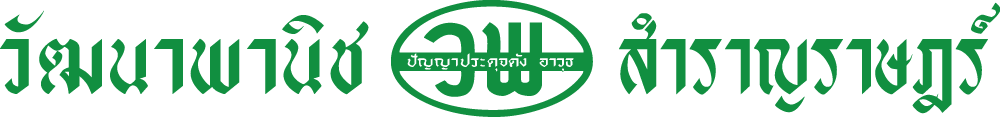 ๓. การเขียนในโอกาสต่าง ๆ
๓.๒ การเขียนย่อความ
ย่อความ
หมายถึง  เนื้อความที่ตัดทอนจากข้อความเดิมให้เหลือเฉพาะสาระสำคัญ
การย่อความ มิใช่ตัดเอาเฉพาะประโยคสำคัญมาเขียนต่อกัน แต่เป็นการนำเอาประโยคสำคัญมาเรียบเรียงใหม่
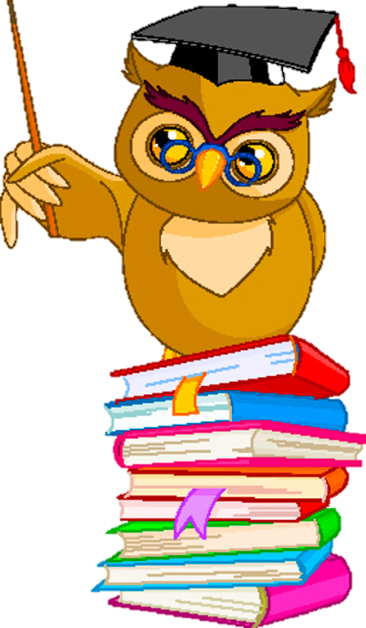 771
[Speaker Notes: ๓. การเขียนในโอกาสต่าง ๆ
     ๓.๒ การเขียนย่อความ
              ๑) ครูอธิบายการเขียนย่อความ โดยใช้เนื้อหาจากหนังสือเรียน รายวิชาพื้นฐาน 
                  ภาษาไทย ม. ๒ เล่ม ๑ ของบริษัท สำนักพิมพ์วัฒนาพานิช จำกัด
              ๒) ครูคลิกเพื่อแสดงการเขียนย่อความ
              ๓) ครูอธิบายโดยใช้เวลาประมาณ ๑๐ นาที หรือให้ครูใช้เวลาตามความเหมาะสม]
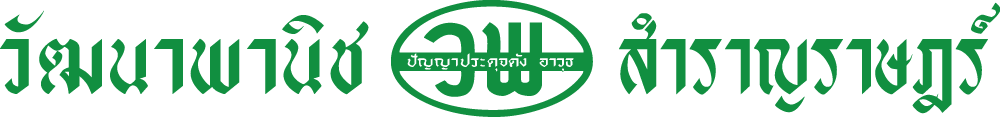 ๓. การเขียนในโอกาสต่าง ๆ
๓.๒ การเขียนย่อความ
หลักเกณฑ์ทั่วไปของการย่อความ
๑. มีแบบการขึ้นคำนำตามประเภทข้อความ
๒. ต้องเปลี่ยนสรรพนามบุรุษที่ ๑ หรือบุรุษที่ ๒ เป็นบุรุษที่ ๓
๓. ต้องเปลี่ยนสำนวนภาษาเป็นของผู้ย่อเอง ถ้าข้อความเดิมเป็นร้อยกรองให้
     เปลี่ยนเป็นร้อยแก้ว แต่ถ้าข้อความเดิมเป็นราชาศัพท์ให้คงราชาศัพท์นั้นไว้
๔. ใจความที่ย่อแล้วต้องมีชื่อเรื่อง ถ้าข้อความเดิมไม่มีชื่อเรื่อง ต้องคิดตั้งเอง
772
[Speaker Notes: ๓. การเขียนในโอกาสต่าง ๆ
     ๓.๒ การเขียนย่อความ
              ๑) ครูอธิบายหลักเกณฑ์ทั่วไปของการย่อความ โดยใช้เนื้อหาจากหนังสือเรียน 
                   รายวิชาพื้นฐาน ภาษาไทย ม. ๒ เล่ม ๑ ของบริษัท สำนักพิมพ์วัฒนาพานิช จำกัด
              ๒) ครูคลิกเพื่อแสดงหลักเกณฑ์ทั่วไปของการย่อความ]
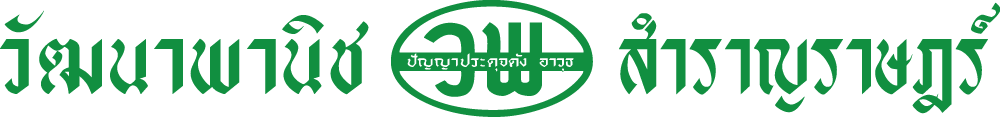 ๓. การเขียนในโอกาสต่าง ๆ
๓.๒ การเขียนย่อความ
หลักเกณฑ์ทั่วไปของการย่อความ
๕. ใจความที่ย่อแล้ว  ควรเขียนติดต่อกันไป เว้นแต่ข้อความเดิมไม่ได้สัมพันธ์กัน
๖. ต้องอ่านข้อความนั้น ๆ ให้เข้าใจ และหาประโยคใจความสำคัญและประโยค
    ประกอบก่อนลงมือย่อความ
๗. นำประโยคใจความสำคัญและประโยคประกอบเด่น ๆ มาเรียบเรียงให้ได้
     ใจความกลมกลืนกัน
๘. ย่อความมีขนาดต่าง ๆ กันตามความประสงค์ของผู้ย่อ
773
[Speaker Notes: ๓. การเขียนในโอกาสต่าง ๆ
     ๓.๒ การเขียนย่อความ
              ๑) ครูอธิบายหลักเกณฑ์ทั่วไปของการย่อความ โดยใช้เนื้อหาจากหนังสือเรียน 
                  รายวิชาพื้นฐาน ภาษาไทย ม. ๒ เล่ม ๑ ของบริษัท สำนักพิมพ์วัฒนาพานิช จำกัด
              ๒) ครูคลิกเพื่อแสดงหลักเกณฑ์ทั่วไปของการย่อความ]
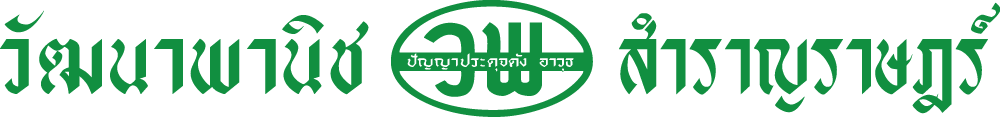 ๓. การเขียนในโอกาสต่าง ๆ
๓.๒ การเขียนย่อความ
แบบการขึ้นคำนำย่อความ
การขึ้นคำนำย่อความ จะต้องบอกรายละเอียดเกี่ยวกับข้อความนั้นว่าเป็นประเภทใด เรื่องอะไร ใครเขียน หรือเกี่ยวข้องกับผู้ใด ในโอกาสใด เมื่อไร
นิทานเรื่อง...................................ของ................................................ความว่า
ข่าวเรื่อง.....................................จาก..................................................ความว่า
จดหมาย....................ของ...................ถึง....................ลงวันที่...........ความว่า
ประกาศของ.........................เรื่อง............แก่..................เมื่อ..............ความว่า
ปาฐกถาของ........................เรื่อง..........แก่..............ที่.........เมื่อ..........ความว่า
774
[Speaker Notes: ๓. การเขียนในโอกาสต่าง ๆ
     ๓.๒ การเขียนย่อความ
              ๑) ครูแบ่งนักเรียนออกเป็นกลุ่ม ให้แต่ละกลุ่มระดมสมองเขียนคำนำขึ้นต้นการย่อความ 
                  กลุ่มละ ๑ หัวข้อ
                  (๑) คำนำการย่อนิทาน
                  (๒) คำนำการย่อข่าว
                  (๓) คำนำการย่อจดหมาย
                  (๔) คำนำการย่อประกาศ
                  (๕) คำนำการย่อปาฐกถา
              ๒) ครูอธิบายแบบการขึ้นคำนำย่อความ โดยใช้เนื้อหาจากหนังสือเรียน รายวิชาพื้นฐาน 
                  ภาษาไทย ม. ๒ เล่ม ๑ ของบริษัท สำนักพิมพ์วัฒนาพานิช จำกัด
              ๓) ครูคลิกเพื่อแสดงแบบการขึ้นคำนำย่อความ]
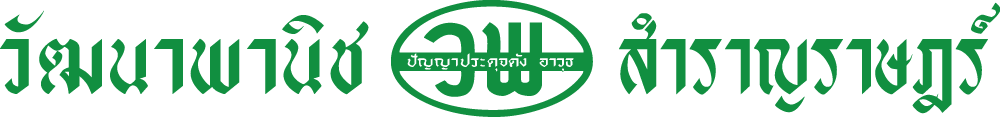 ๓. การเขียนในโอกาสต่าง ๆ
๓.๒ การเขียนย่อความ
ตัวอย่างย่อความอย่างสั้นที่สุด
ย่อความเรื่อง วันธรรมสวนะ จากแบบเรียนสังคมศึกษา วิชาศีลธรรม ชั้น ม.ศ. ๒ ของกระทรวงศึกษาธิการ ความว่า
         วันธรรมสวนะ คือ วันฟังธรรมของชาวพุทธ วันนี้เกิดขึ้นเนื่องจากพระพุทธเจ้าทรงอนุญาตให้พระสงฆ์ประชุมฟังธรรมกัน ๗ วันต่อครั้ง ปัจจุบันชาวพุทธถือเป็นหน้าที่ที่จะต้องไปวัด ทำทาน ถือศีล ฟังและสนทนาธรรมในวันพระ และเพิ่มวันอาทิตย์เป็นวันฟังธรรมอีกวันหนึ่ง ชาวพุทธควรฟังธรรมในวันดังกล่าว
775
[Speaker Notes: ๓. การเขียนในโอกาสต่าง ๆ
     ๓.๒ การเขียนย่อความ
              ๑) ครูให้นักเรียนดูตัวอย่างการย่อบทความเรื่อง วันธรรมสวนะ อย่างสั้นที่สุด โดยใช้
                  เนื้อหาจากหนังสือเรียน รายวิชาพื้นฐาน ภาษาไทย ม. ๒ เล่ม ๑ ของบริษัท สำนักพิมพ์
                  วัฒนาพานิช จำกัด
              ๒) ครูคลิกเพื่อแสดงการย่อความอย่างสั้นที่สุด]
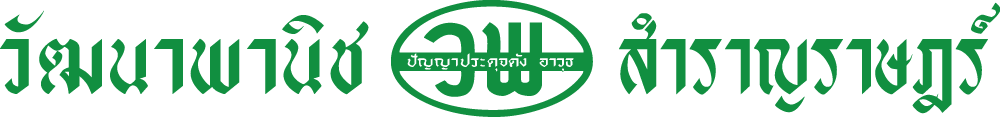 ๓. การเขียนในโอกาสต่าง ๆ
๓.๒ การเขียนย่อความ
ย่อความอย่างธรรมดา
ย่อความเรื่อง วันธรรมสวนะ จากแบบเรียนสังคมศึกษา วิชาศีลธรรม ชั้น ม.ศ. ๒ ของกระทรวงศึกษาธิการ ความว่า
      วันธรรมสวนะหรือวันพระ คือ วันฟังธรรมของชาวพุทธ ตรงกับวันขึ้นและแรม 
๘ ค่ำ และ ๑๕ ค่ำ หรือแรม ๑๔ ค่ำ ในเดือนขาด มีวันพิเศษเพียง ๓ วัน คือ วันมาฆบูชา วันวิสาขบูชา และวันอาสาฬหบูชา วันพระเกิดขึ้นเนื่องจากพระพุทธเจ้าทรงอนุญาตให้พระสงฆ์ฟังธรรมกัน ๗ วันต่อครั้ง ต่อมาชาวบ้านขอฟังด้วย ปัจจุบันชาวพุทธถือเป็นหน้าที่ที่จะต้องไปวัด ทำทาน ถือศีล ฟังและสนทนาธรรมในวันพระ และเพิ่มวันอาทิตย์เป็นวันฟังธรรมและอบรมสั่งสอนเรื่องพระพุทธศาสนาขึ้นอีกวันหนึ่ง เนื่องจากต้องประกอบกิจธุระในวันอื่น ๆ ชาวพุทธควรไปฟังธรรมในวันดังกล่าวแล้วนำมาปฏิบัติ
776
[Speaker Notes: ๓. การเขียนในโอกาสต่าง ๆ
     ๓.๒ การเขียนย่อความ
              ๑) ครูอธิบายหลักการเขียนย่อความอย่างธรรมดาให้นักเรียนเข้าใจ โดยใช้เนื้อหาจาก
                  หนังสือเรียน รายวิชาพื้นฐาน ภาษาไทย ม. ๒ เล่ม ๑ ของบริษัท สำนักพิมพ์วัฒนาพานิช จำกัด
              ๒) ครูคลิกเพื่อแสดงตัวอย่างการย่อความอย่างธรรมดา]
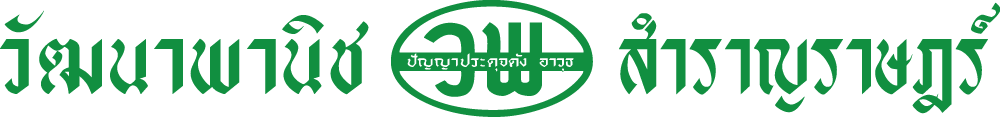 สนทนาแสดงความคิดเห็น
การย่อความต่างจากสรุปความอย่างไร
การย่อความ คือ ตัดทอนเนื้อความที่มีใจความสำคัญจากเนื้อความเดิมแล้วนำมาเรียบเรียงใหม่ 
        ส่วนสรุปความ เป็นการจับประเด็นสำคัญว่า ใคร ทำอะไร      ที่ไหน เมื่อไหร่ อย่างไร แล้วนำมาเรียบเรียงเป็นภาษาของตัวเอง
นักเรียนคิดว่าการย่อความมีประโยชน์อย่างไรในชีวิตประจำวัน
ช่วยให้เข้าใจใจความสำคัญของสารในเวลาที่จำกัด
777
[Speaker Notes: ๑) ครูให้นักเรียนร่วมแสดงความคิดเห็นเกี่ยวกับการย่อความ
๒) ครูคลิกเพื่อแสดงคำถาม ให้นักเรียนช่วยกันแสดงความคิดเห็น
๓) ครูคลิกคำตอบและอธิบายเพิ่มเติม
๔) ครูให้นักเรียนทำกิจกรรมโดยใช้เวลาประมาณ ๕ นาที หรือให้ครูใช้เวลาตามความเหมาะสม]
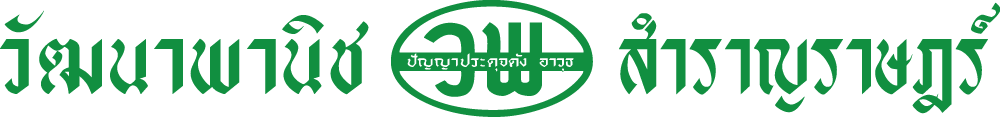 ฝึกเขียนข้อความ
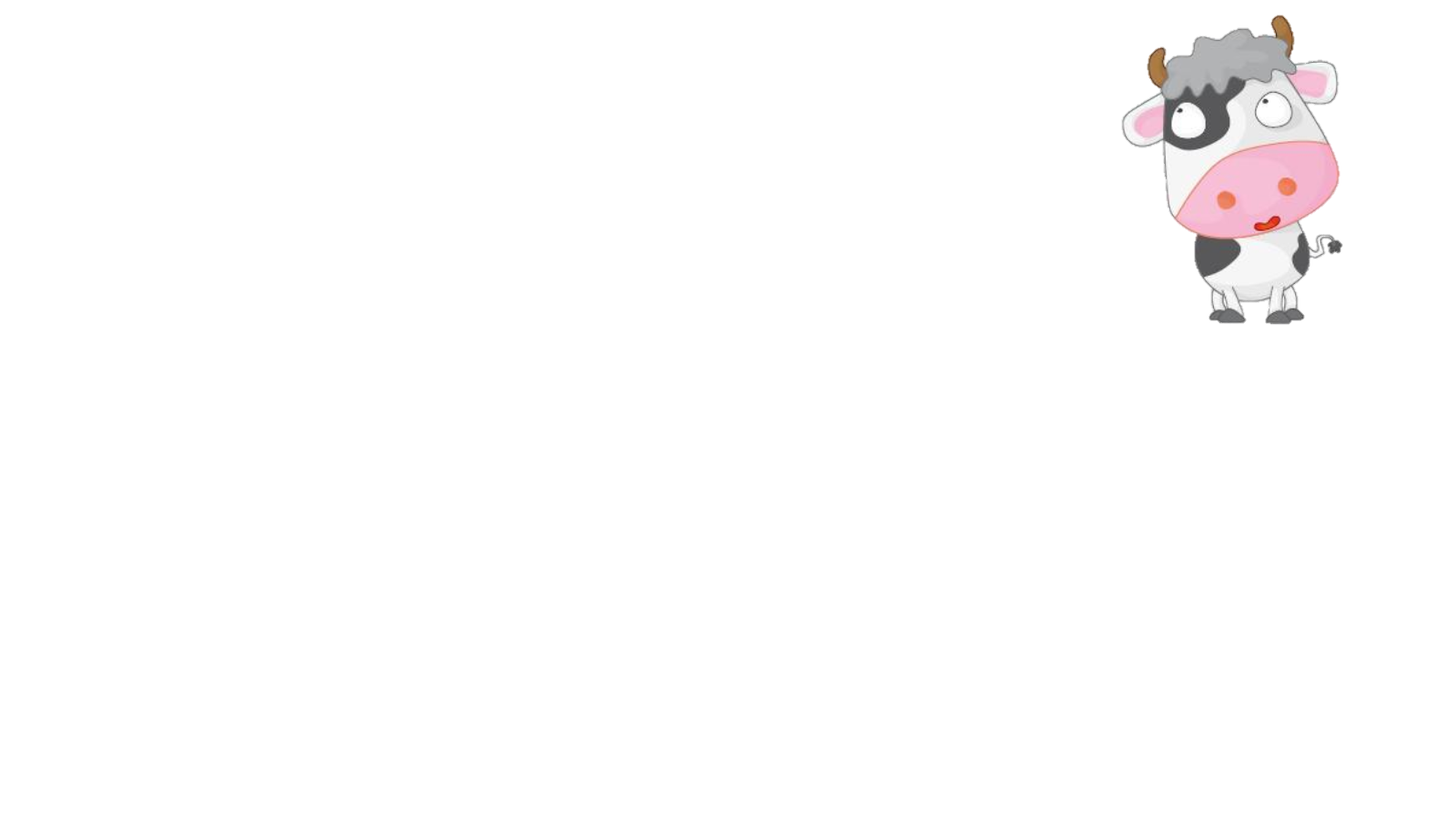 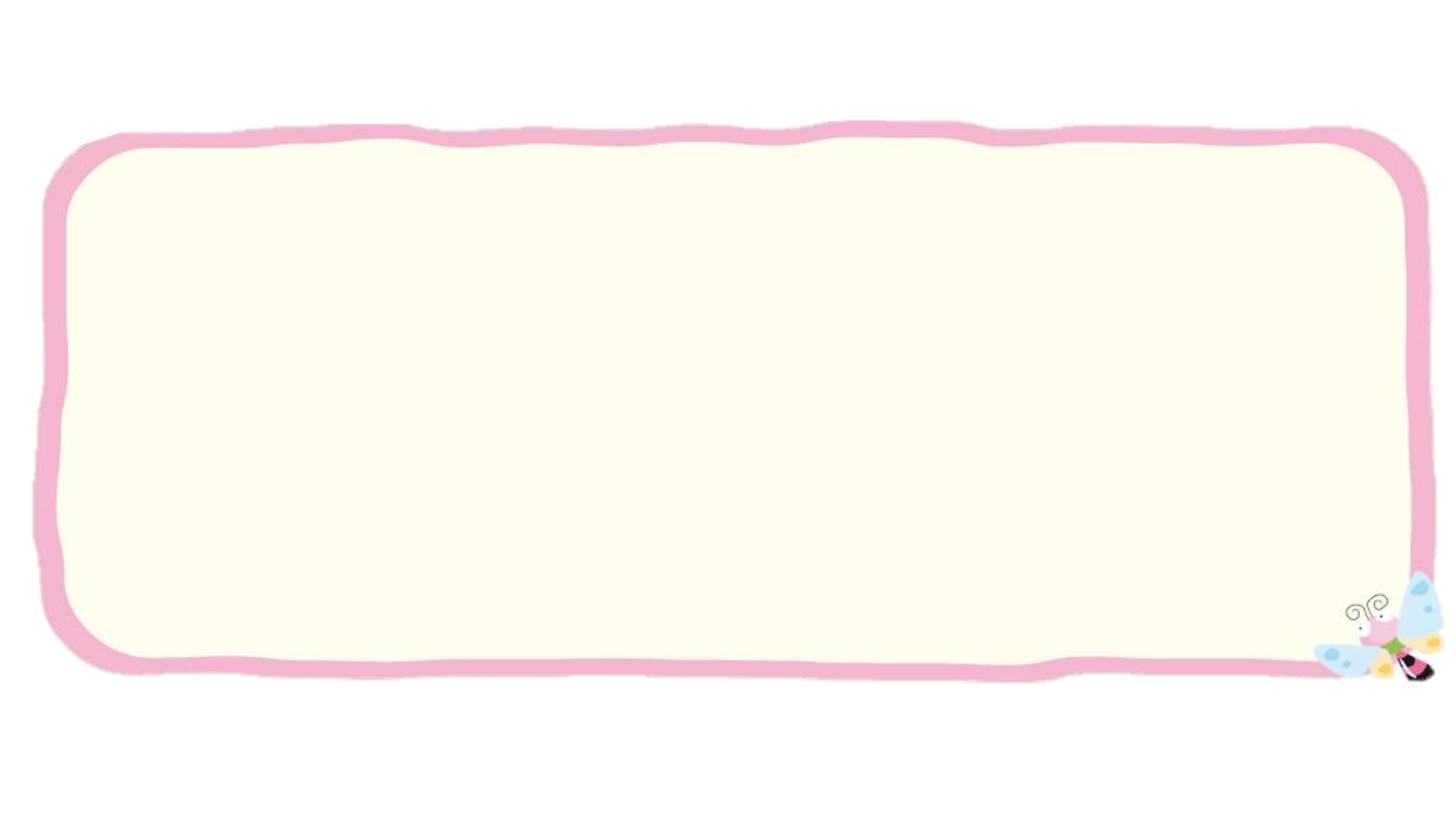 เลือกย่อความ คนละ ๒ เรื่อง
	• นิทาน
	• ข่าว
	• จดหมาย
	• ประกาศ
	• ปาฐกถา
778
[Speaker Notes: ๑) ครูแจกงานเขียนประเภทต่าง ๆ ให้นักเรียน โดยให้นักเรียนเลือกคนละ ๒ เรื่อง หรืออาจให้จับ
     สลาก หรือให้นักเรียนหาตัวอย่างงานเขียนมาคนละ ๒ เรื่อง เพื่อเขียนย่อความ
๒) ให้นักเรียนแต่ละคนย่อความจากงานเขียนที่เลือกให้ถูกต้องตามรูปแบบการย่อความ
๓) ครูให้นักเรียนทำกิจกรรมโดยใช้เวลาประมาณ ๑๗ นาที หรือให้ครูใช้เวลาตามความเหมาะสม]
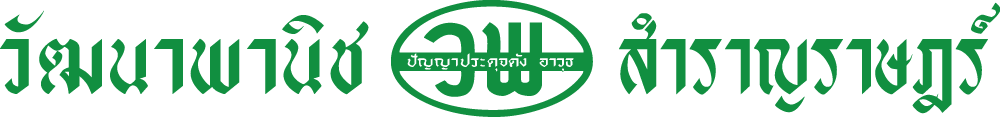 สรุปความรู้
การเขียนย่อความ
แบบการขึ้นคำนำ
ย่อความ
ขนาดของย่อความ
หลักเกณฑ์ทั่วไปในการเขียนย่อความ
มีแบบการขึ้นคำนำ
เก็บใจความสำคัญตามขนาดของย่อความ
นิทาน
อย่างสั้นที่สุด
เปลี่ยนสรรพนามเป็นบุรุษที่ ๓
ข่าว
อย่างธรรมดา
นำใจความสำคัญ
มาเรียบเรียงใหม่
เปลี่ยนภาษา แต่
คำราชาศัพท์คงเดิม
จดหมาย
อ่านให้เข้าใจก่อนแล้วหาประโยคใจความสำคัญและประโยคย่อย
ประกาศ
ต้องมีชื่อเรื่อง
ปาฐกถา
ใจความที่ย่อแล้วควรเขียนติดต่อกันไป
779
[Speaker Notes: สรุปความรู้เรื่อง การเขียนย่อความ
    ๑. ครูและนักเรียนร่วมกันสรุปความรู้เรื่อง การเขียนย่อความ
    ๒. ครูคลิกเพื่อแสดงข้อความสรุปทีละหัวข้อ
    ๓. ครูสรุปความรู้โดยใช้เวลาประมาณ ๓ นาที หรือให้ครูใช้เวลาตามความเหมาะสม]